Conseil d’examen du prix des médicaments brevetés
Séances de liaison auprès des brevetés 2014

					Montréal – le 11 juin 2014
					Toronto – le 12 juin 2014
Aperçu
Introduction
Processus de dépôt pour la période de janvier à juin 2014
Outil de dépôt en ligne
Contexte
Démonstration 
Pratiques exemplaires : Dépôt
Déclaration de « ventes nulles »
Préparatifs en vue du dépôt en ligne
Erreurs possibles et rapports d’erreurs
2
Processus de dépôt pour la période de janvier à juin 2014
Les gabarits pour la période de rapport de janvier à juin 2014 seront envoyés du 11 au 13 juin 2014
Courriel du compte de la Conformité – les 16 et 17 juin 2014
Nom d’utilisateur
Instructions pour l’établissement de votre mot de passe
Les brevetés doivent entrer un nouveau mot de passe 
L’outil en ligne sera accessible sur le site Web du CEPMB le lundi 23 juin
Accès à l’outil en ligne sous la rubrique « Êtes-vous un breveté? »
3
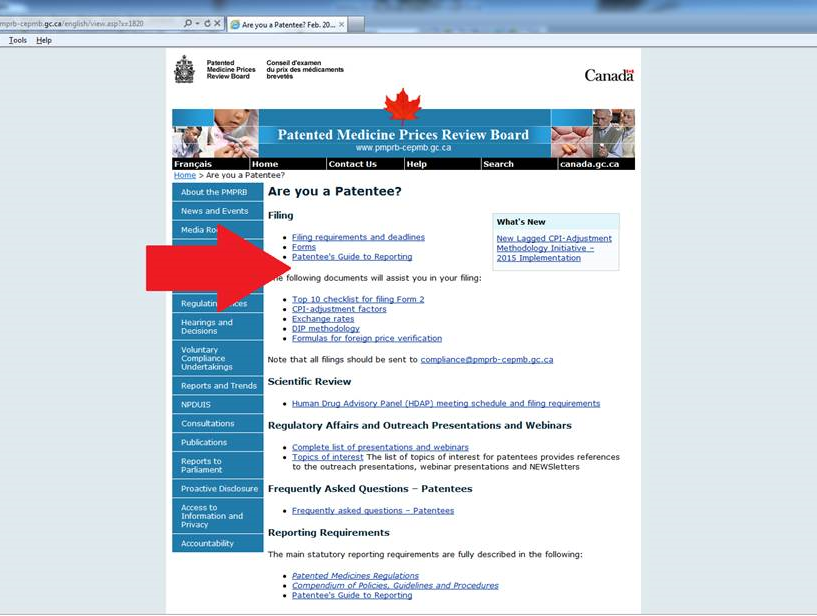 Outil de dépôt en ligne
Rajeunissement (contexte)
Justification du réaménagement/de la modernisation (avantages)
Prochaines étapes?
Dépôt en ligne
Voyons comment ça fonctionne!
5
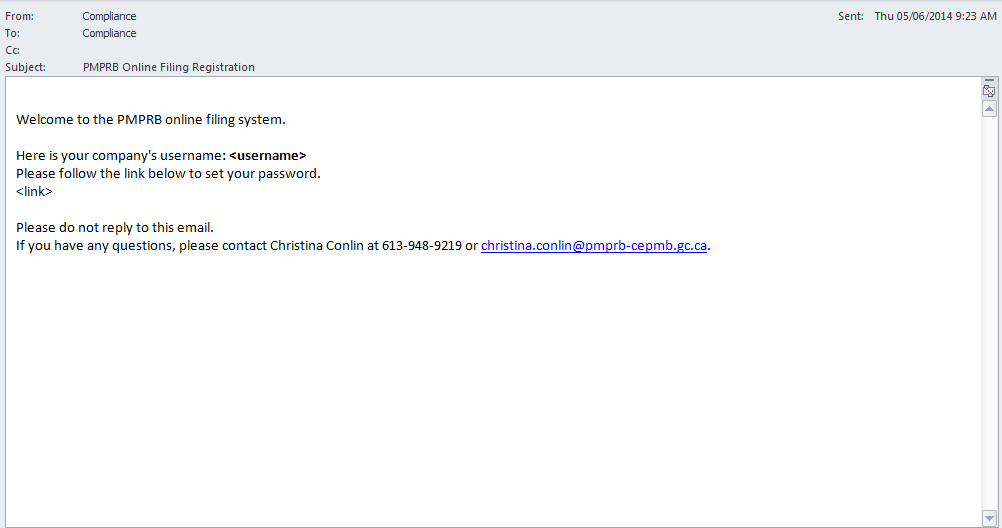 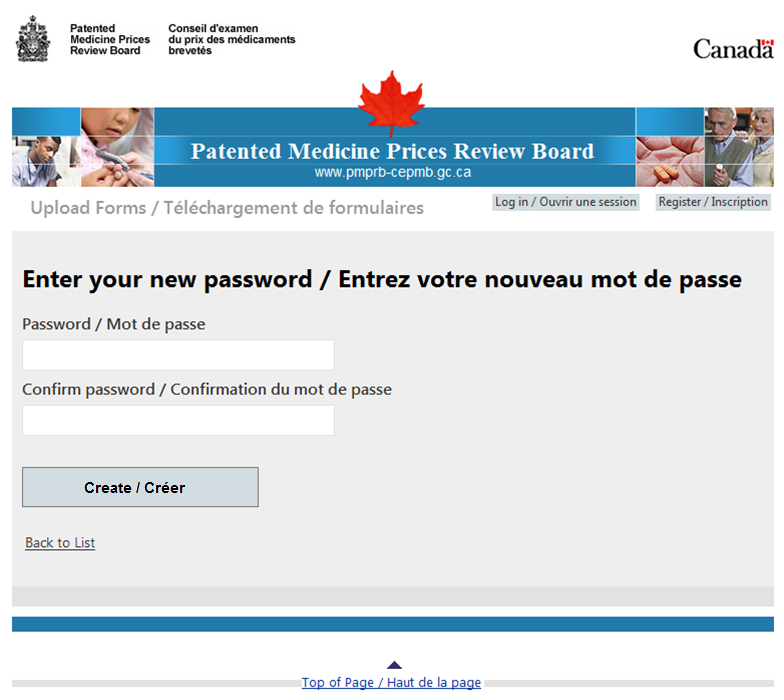 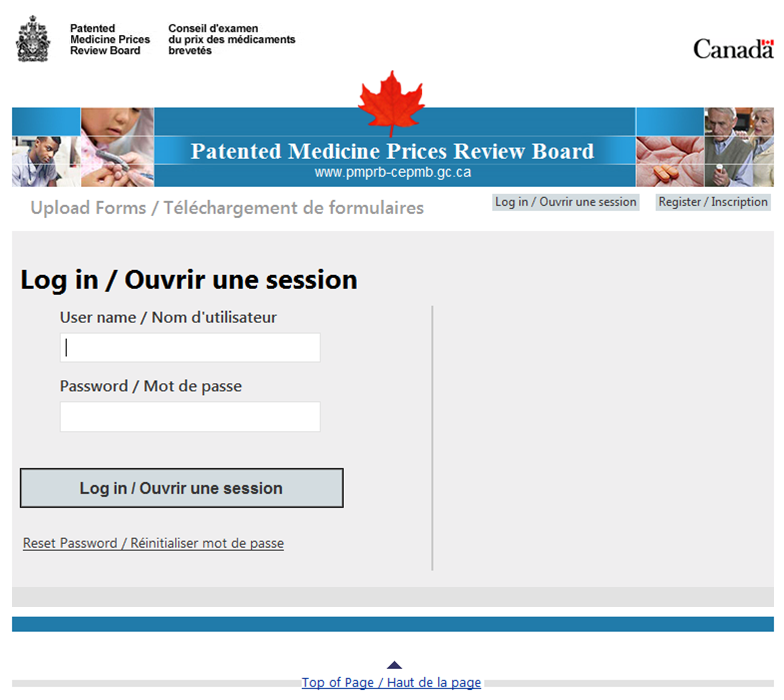 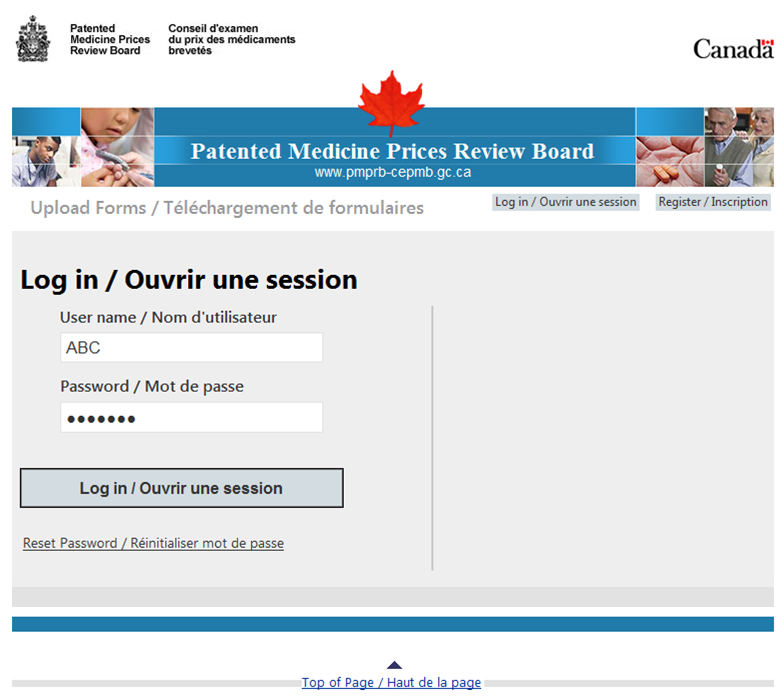 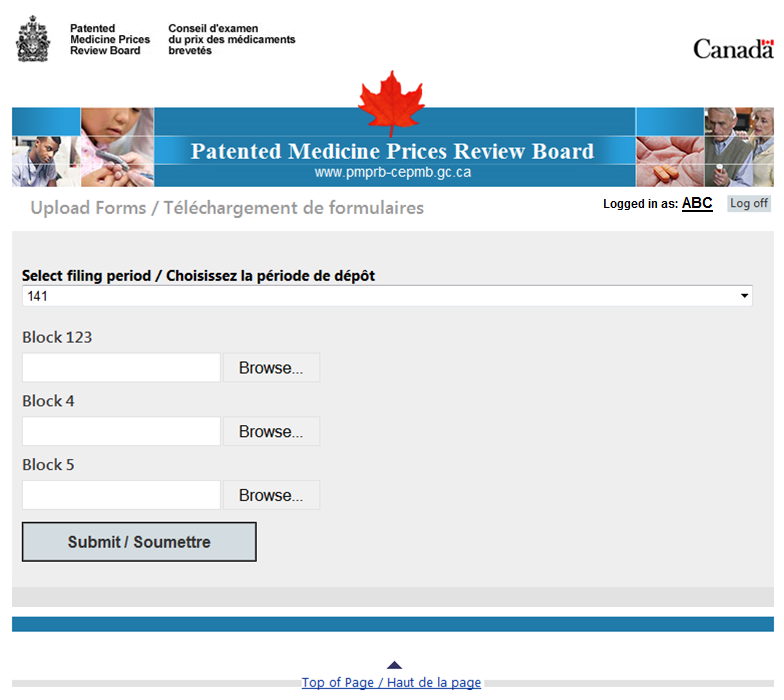 ABC!
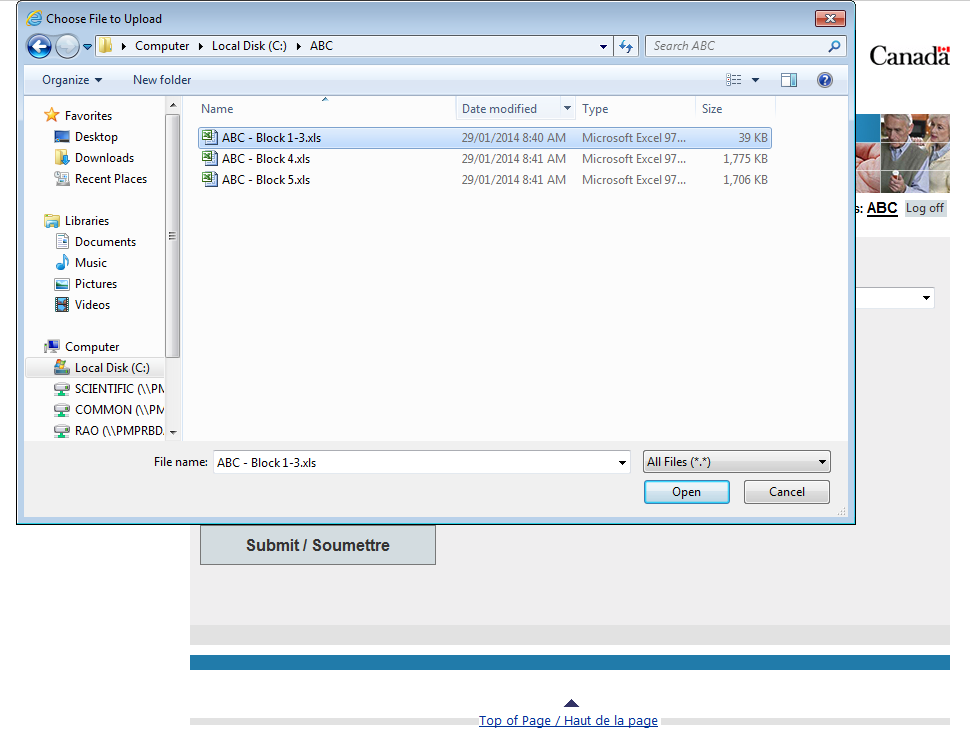 ABC!
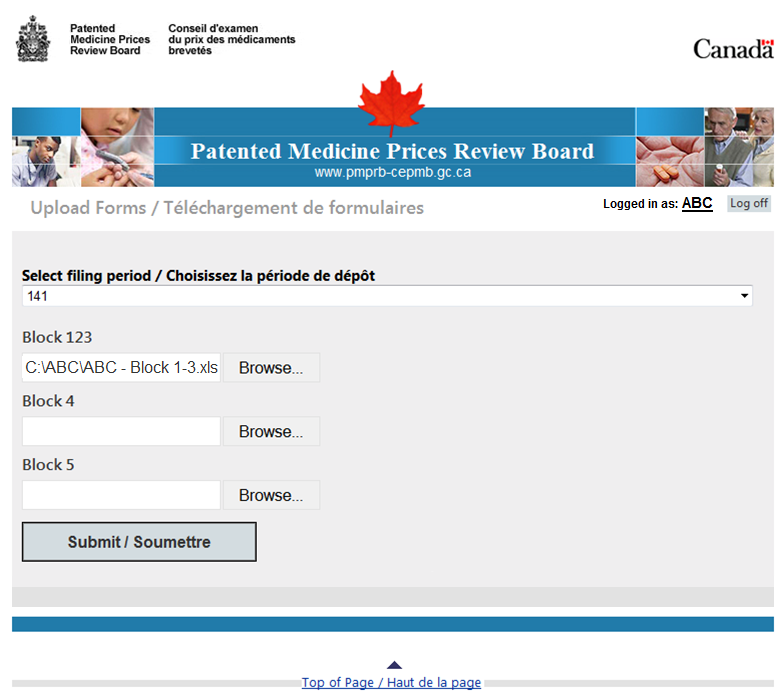 ABC!
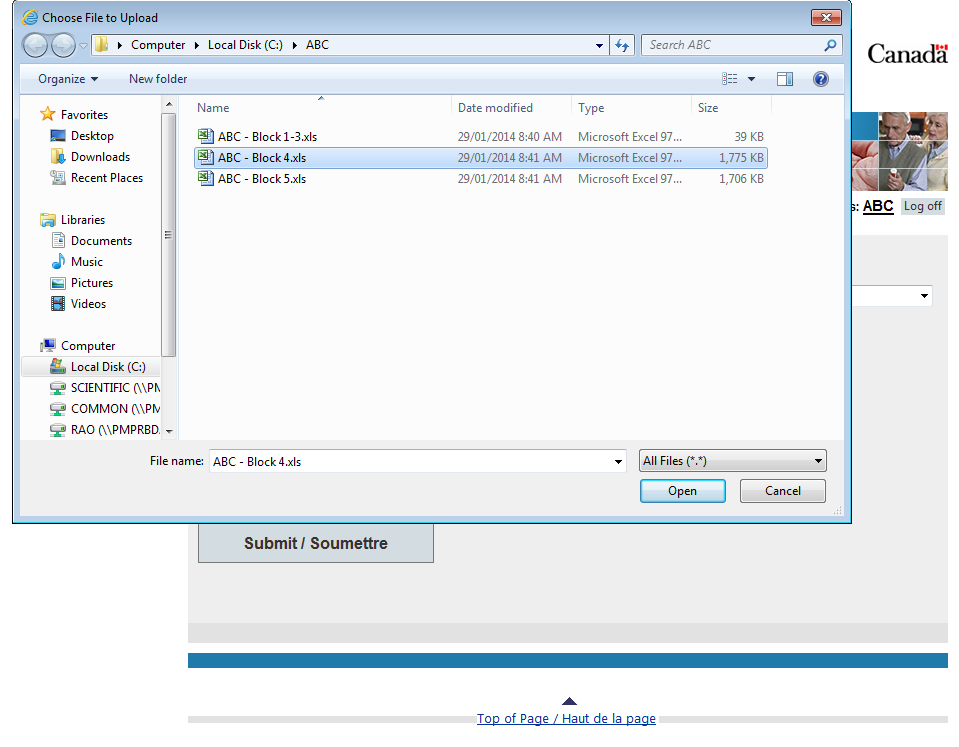 ABC!
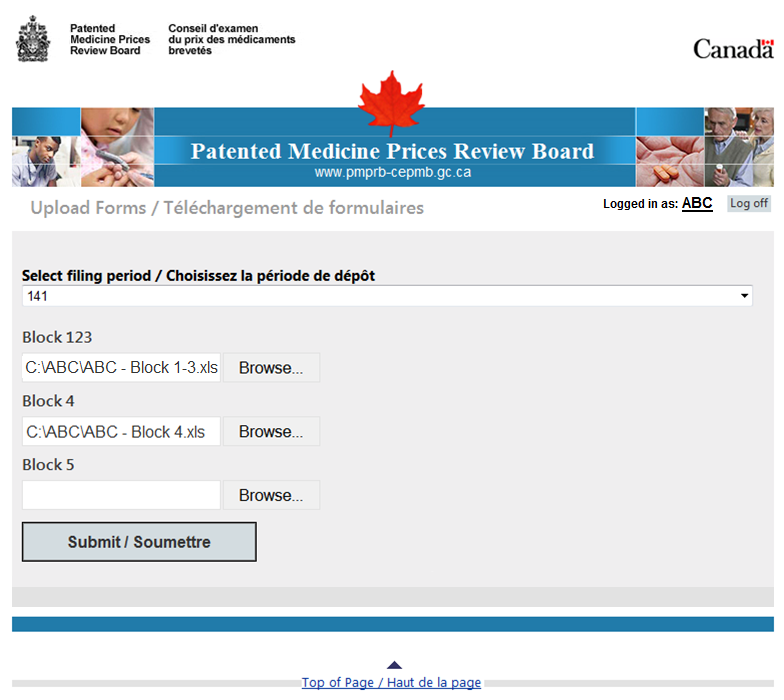 ABC!
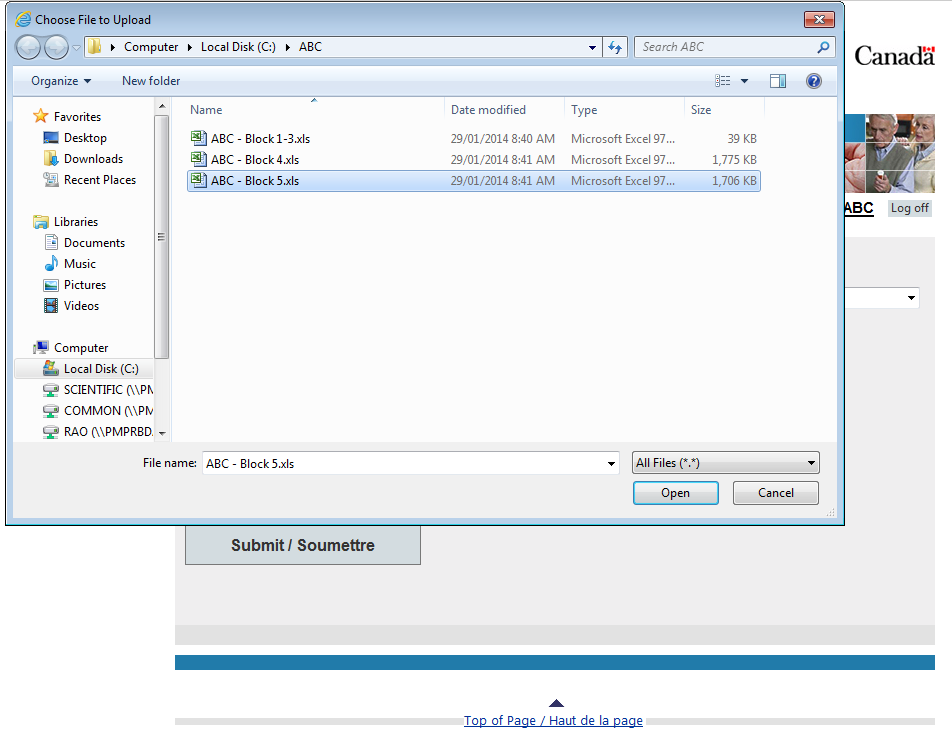 ABC!
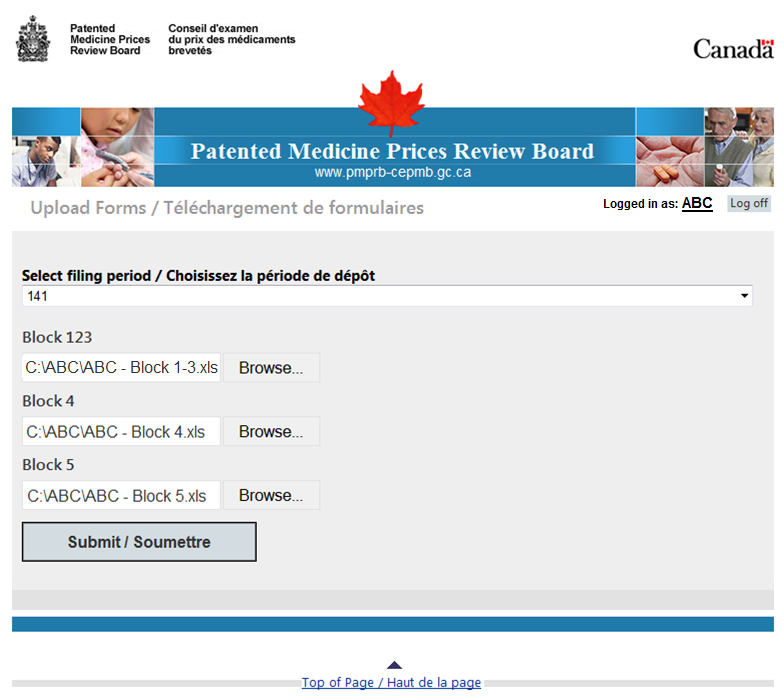 ABC!
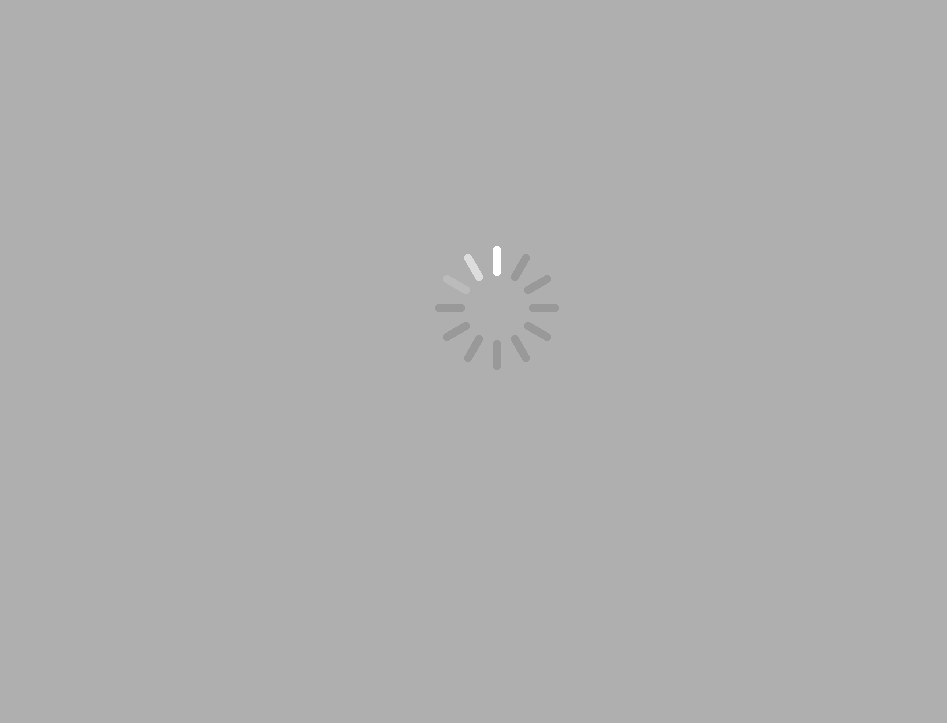 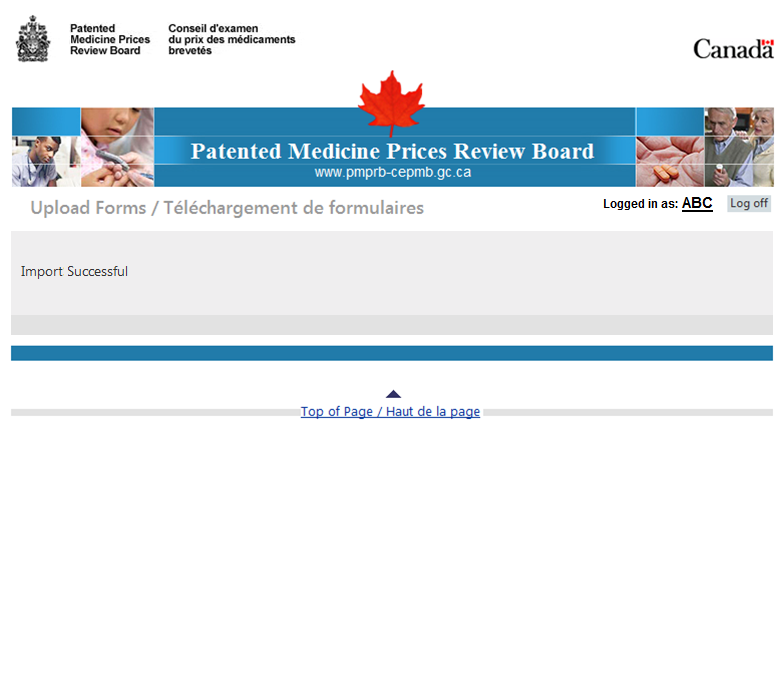 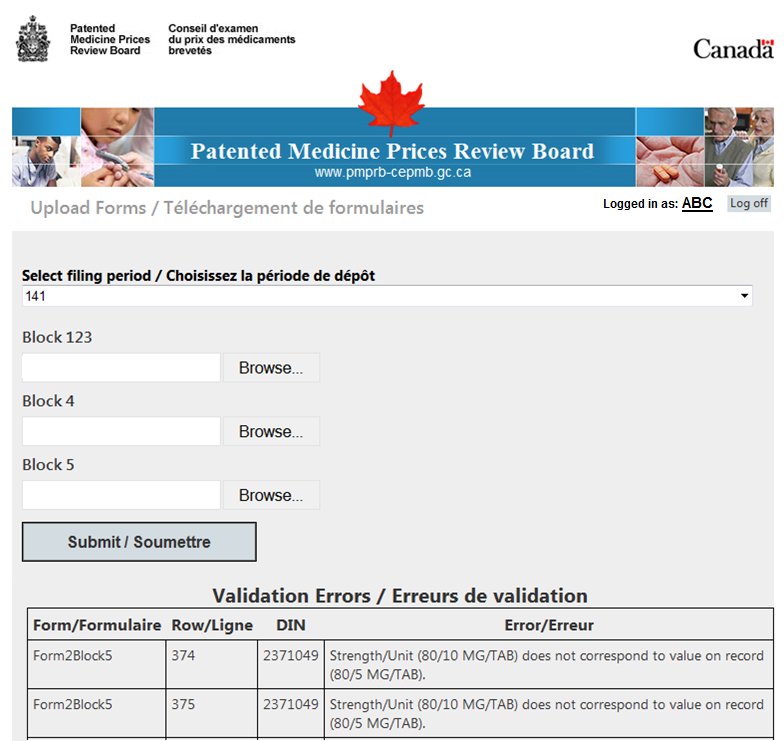 Formulaire 2, sections 1, 2 et 3
Signature dans la version Excel
Sections 1, 2 et 3 envoyés par l’entremise de l’outil de dépôt en ligne

Aucune signature dans la version Excel 
Sections 1, 2 et 3 envoyés par l’entremise de l’outil de dépôt en ligne – version Excel sans signature
Copie PDF des sections 1, 2 et 3 signé envoyée à
compliance@pmprb-cepmb.gc.ca
20
Pratiques exemplaires : Dépôt
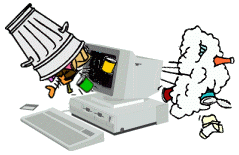 La qualité d’une analyse dépend de la qualité des donnés sur lesquelles elle repose
21
Déclaration de « ventes nulles »
Si aucun des produits médicamenteux d’un breveté qui sont assujettis à la compétence du CEPMB ne sont vendus au cours d’une période de rapport :

Envoyer un courriel à compliance@pmprb-cepmb.gc.ca pour aviser le personnel du Conseil qu’il n’y a eu aucune vente au cours de la période de rapport

Ventes nulles = aucun formulaire 2 requis
22
Déclaration de « ventes nulles »
S’il n’y a aucune vente d’un produit médicamenteux (aucune  transaction) au cours d’une période de rapport :
Suite au dépôt du formulaire 2 à l’aide de l’outil en ligne, envoyer un courriel à compliance@pmprb-cepmb.gc.ca afin de préciser le DIN qui ne fait pas l’objet d’un rapport pour la période visée ainsi qu’une justification, p. ex. ventes nulles, brevet expiré ou périmé
Supprimer les rangées relatives au produit médicamenteux en question dans les gabarits des sections 4 et 5 du formulaire 2 pour la période de rapport.

S’il n’y a aucune vente du produit, n’entrez pas 0 sous les colonnes « nombre d’emballages vendus » et « recettes nettes », car 0 est une valeur dans le système électronique du CEPMB.  Cela s’applique au niveau du DIN, du marché, de la province/du pays, dans la section 4 et dans la section 5.
23
Préparatifs en vue du dépôt en ligne
24
Dépôt de rapports réglementaires semestriels : rapports d’erreurs
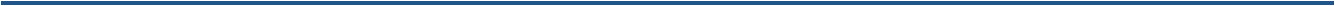 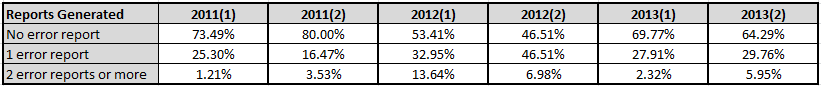 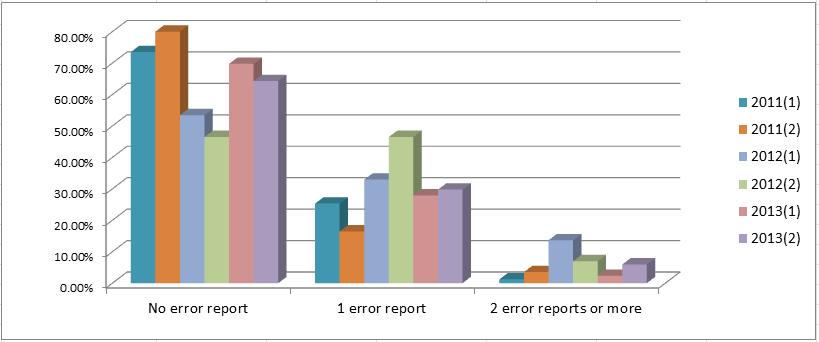 25
Liste de vérification pour le dépôt réussi du formulaire 2
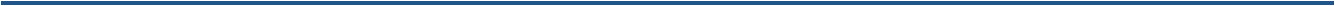 3 fichiers (et non des chiffriers) distincts : sections 1,2 et 3 – section 4 – section 5 
Fichiers en format Excel 
Plus récente version des sections 1,2 et 3 sur le site Web du CEPMB utilisée 
Plus récentes versions des gabarits des sections 4 et 5 envoyés par le personnel du Conseil utilisées 
La section 2 est vide pour un rapport semestriel 
La section 2 comprend les noms des médicaments dans le cas de rapport d’une date de première vente
La section 3 est signée dans Excel– si elle n’est pas signée dans Excel, envoyer deux copies des sections 1, 2 et 3 : la version Excel non signe et une copie PDF signée 
Sections 4 et 5 : chaque DIN, concentration/unité, forme posologique et appellation générique est rapporté conformément au gabarit
Sections 4 et 5 : Aucune combinaison « zéro recettes et zéro emballages vendus » pour indiquer des ventes nulles. Veuillez préciser toute vente nulle dans un courriel accompagnant le formulaire 2.
Le formulaire 2 complété est téléchargé par l’entremise du nouvel outil de dépôt en ligne du CEPMB
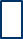 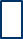 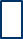 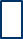 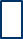 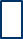 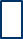 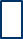 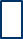 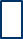 26
27
28
Aide relative au dépôt en ligne
Pour toute question relative aux sujet suivants :
Gabarits
Inscription à l’outil de dépôt en ligne
Outil de dépôt en ligne
Précisions quant aux rapports d’erreur

Christina Conlin 	
		Tél. : 613-948-9218
		Courriel : christina.conlin@pmprb-cepmb.gc.ca

Heures :  Du lundi au vendredi, de 8 h à 16 h
29